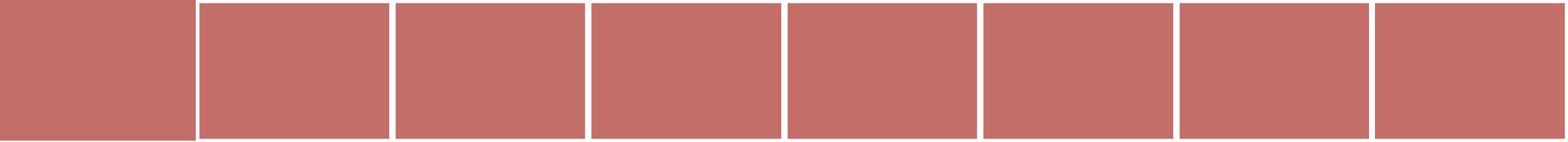 Week 4
Week 2
Week 3
Week 7
Week 6
Week 5
Week 1
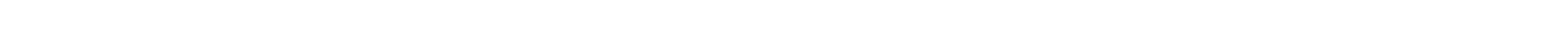 MAKATON SIGNS
Consolidation of the signs learnt so far this year.
Consolidation of the signs learnt so far this year.
Consolidation of the signs learnt so far this year.
Consolidation of the signs learnt so far this year.
Consolidation of the signs learnt so far this year.
Consolidation of the signs learnt so far this year.
Consolidation of the signs learnt so far this year.
Independence
English & Reading
Play and leisure
Emotional Spiritual Moral Social and Cultural
Taking turns 
Understanding emotions when we have to wait
Sharing with others 
Applying skills and sharing and taking turns in different contexts i.e. outside, in classroom etc.
Money – using and running tuck shop
Using money as a means of exchange.  
Identifying coins.
Washing and drying in life skills room 
Chocolate recipes – hot chocolate, melting chocolate, following a recipe
Story time, 1-1 reading, guided reading
Phonics
English – grammar & writing
Likes and dislikes
Weekly assemblies to begin this term (themes to be decided)
Maths
Stories we are sharing (Reading)
Number & Place Value
Money
Time
Addition & Subtraction
Multiplication & Division
Shape
Fractions
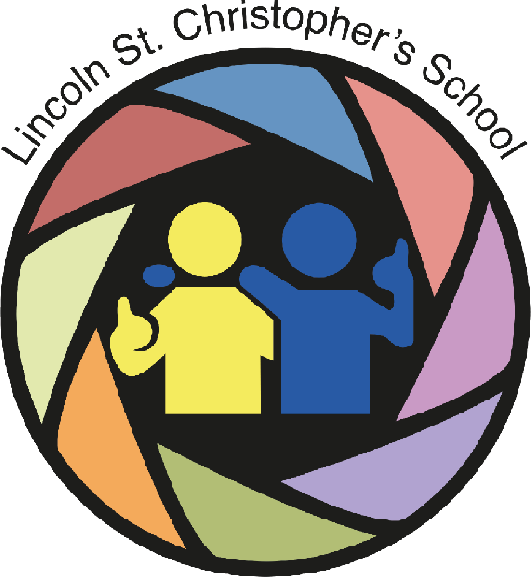 Love Monster and the Last Chocolate Chocolate Mousse for Greedy Goose
Chocolate Cake
Class
TERM THEME
1LA
Chocolate
Creativity
Out and about in the community
Using money as a means of exchange.  
Identifying coins  
Healthy/unhealthy foods 
Travel safety
Road safety – stop, look and listen
Safe and unsafe places to cross the road.
Sculpture
Stamping 
Painting 
Textiles
Texture
Collage
World Around Me
Keeping Safe
HEALTHY BODY AND MIND
listening to someone else’s opinion.  
Tasting and smelling to say what I like and dislike. 
Creating a chocolate bar wrapper. 
Following instructions.  
Collecting equipment we need to complete an activity.
Measuring different objects etc.
 Listening and responding to warnings of danger (hot). 
WOW day – exploring different textures using chocolate
Healthy body including exercise, sleep, sun safety, water safety, stranger danger, park safety
Sun safety; Wrap Splat Hat - National Schools Partnership
Sports Activities Day skills
Travel safety
Road safety – stop, look and listen
Safe and unsafe places to cross the road.
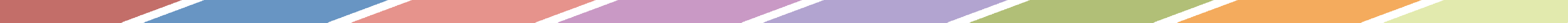